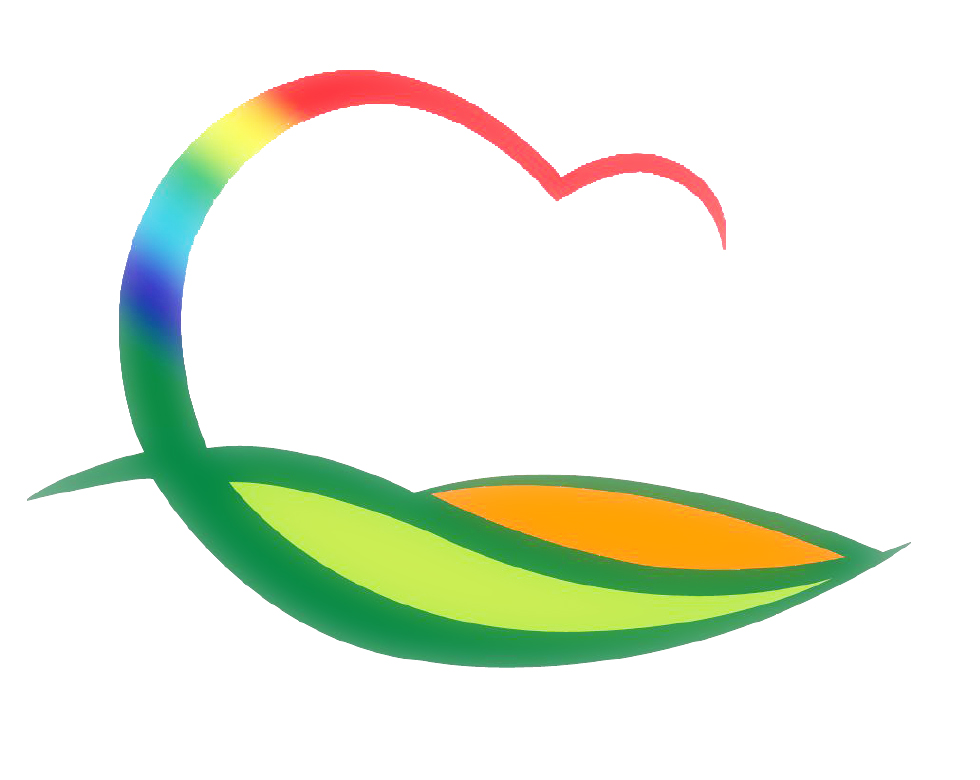 기획감사관
( 2019. 12. 2. ~ 12. 8.)
3-1. 군정자문단 기획·문화관광 분과 간담회 
12. 4.(수) 13:00 / 상황실 / 18명(분과 10, 군 8)
부서별 주요사업(시책) 설명 및 자문
3-2. 2019년 하반기 신속집행 점검회의 
12. 2.(월) 11:00 / 도 영상회의실 / 부군수님
4분기 소비투자 및 선금 집행현황, 계획 등 점검
3-3. 행정사무감사특별위원회
12. 2.(월) ~12. 6.(금) 10:00 / 의회 위원회 회의실
안   건  : 2019년도 행정사무감사